Health Journey
Our  Health Journey
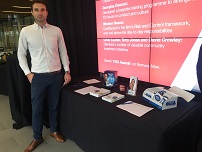 Measuring Health Risk
76% 
Feel Fatigued 
at least once a week
15%
Smoking
Data from UK Gov 2017
19%
Obese
Body mass adjusted for waist circumference
20%
Health Checks 
have measured there blood pressure cholesterol and glucose in the past year
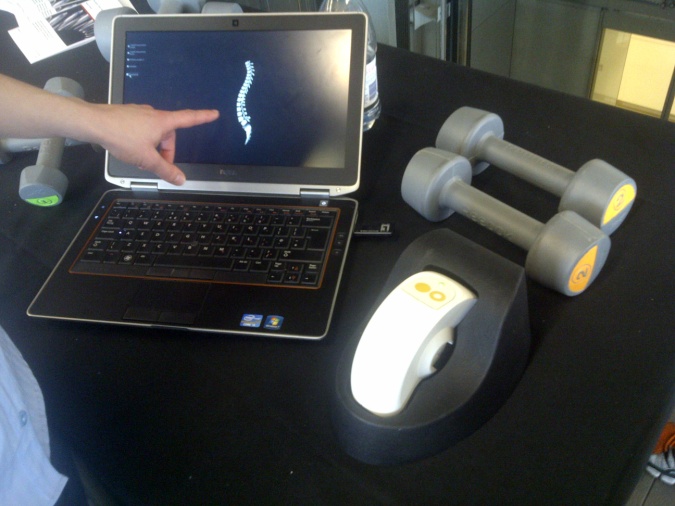 Top 3 Risk Factors
30%
Alcohol
Exceeding recommended units
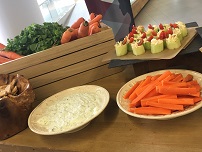 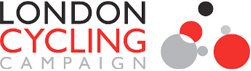 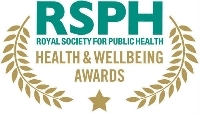 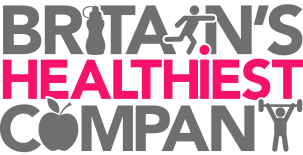 Innovation
We established  the top Health Risks  to the business
We grade it on Proactive and Reactive spend from 6 different reports delivered by external experts
We then tailored  our health and wellbeing service lines to our top 10 health risks
Creating 55  health events in 2018,  measured  and with purpose
Offering our staff over  18 health pathways with 100  health interventions.
Musculoskeletal - Aim Movement
DSE team from health experts
Electronic assessments with exercises
Back school and Clinical Pilates
Sit  - stand desk  education to move
Free health memberships
Health Assessment Back Care Module
Musculoskeletal
Nutrition - Aim Education
Onsite nutritionist with one voice 
Food subsidies
Healthy food counter with food markings 
Healthy weight programme
Encourage grow your own
Cooking work shops
Healthy food vending
Monthly nutritional events
2018 new caterer
Cancers Aim Lifestyle Changes
More capture opportunities 
Education with health assessment modules 
Free services on site (Dental HVP)
Cancer talks
Encourage lifestyle changes
Support network – return to work
Substance Abuse - Aim Support
Smoking cessation Nurse and work shops
Hypnosis
Alcohol work shops
Non alcoholic drink choices
Prescription drug  seminar
Family networks
Physical Activity - Aim Motivation  
Award winning facility onsite
Education events about heart health  
Cycle facilities and active travel to work
Running and walking programmes
Encourage business leads
Sports and social networks
Table tennis in the office
Mental Health - Aim Resilience
Free relaxation classes weekly 
Workshops including family
Online resilience training tools for all
Health assessment module
Seminars & knowledge of EAP
Accessible alternative therapy
Medical triage service
OH training for managers
New intranet page with linked support
Nutrition
Physical Activity
Mental Health
Cancers
Substance Abuse
2
[Speaker Notes: Cancers Aim Lifestyle Changes
More capture opportunities 
Education with health assessment Modules 
free services on site (Dental HVP)
Cancer Talks
Encourage lifestyle changes
Support network – return to work


Physical Activity -   Aim Motivation  
Award winning facility onsite
Education events about heart health  
Cycle facilities and Active travel to work
Running and Walking programmes
Encourage business leads
Sports and social networks
Table Tennis in the office


Substance Abuse-   Aim Support
Smoking cessation Nurse and work shops
Hypnosis
Alcohol work shops
Non alcoholic drink choices
Prescription drug  seminar
Family networks

Mental Health -   Aim Resilience
Free relaxation classes weekly 
Workshops including family
Online resilience training tool for all
Health assessment module
Seminars
Knowledge of EAP
Accessible  alternative therapy
Medical Triage Service
OH training for Managers
New Intranet Page with linked support



Musculoskeletal -   aim Movement
DSE team from health experts
Electronic assessments with exercises
Back school and Clinical Pilates
Sit  - stand desk  education to move
Free health memberships
Health Assessment Back Care Module

Nutrition -   Aim Education
Employed a nutritionist
One nutritional voice and message
Food subsidies
Healthy Food Counter
Health food markers
Healthy weight programme
Encourage grow your own
Cooking work shops
Module in our Health Assessments
Healthy Food Vending
Monthly Nutritional Events
2018 New Caterer]
Musculoskeletal
% Of Respondents
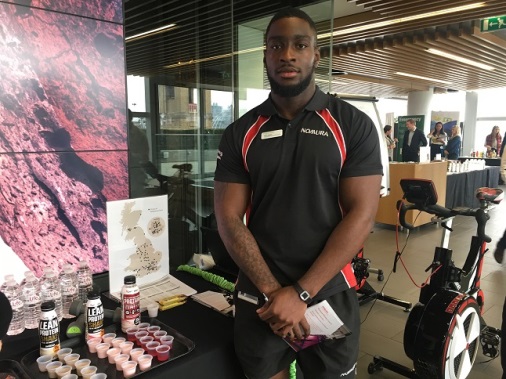 66% reported one or more MSK conditions compared to section benchmark of  76% 

4% of OH MSK referrals have had a accident outside of work

Shoulder injuries had the most claims in PMI
Display Screen Equipment 1412  risk assessment completed
Health Risks v Reactive Spend
Main Key Areas:
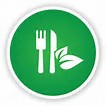 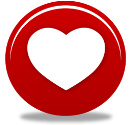 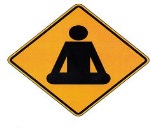 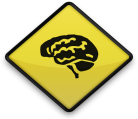 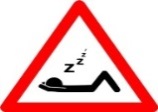 Cardiovascular Captured 1103
£ change -3%
Sleep
Captured 315
£ change  0 %
Nutrition
Captured 974
£ change +16%
Musculoskeletal
Captured1644
£ change  -20%
Resilience
Captured 313
£ change  +19%
Other areas of concern:
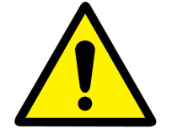 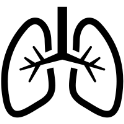 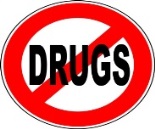 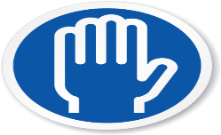 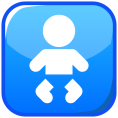 Reproductive
Captured 390
£ change -49%
Substances 
Captured 337
£ change  0%
Lungs / Airway
Captured 287
£ change  -8%
Cancers
Captured 55
£ change +55%
Skin
Captured 390
£ change - 5%
4
Measured Outcomes
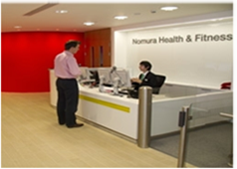 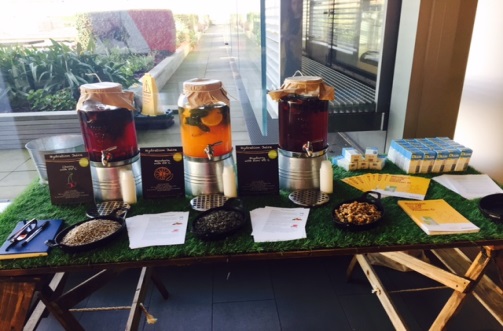 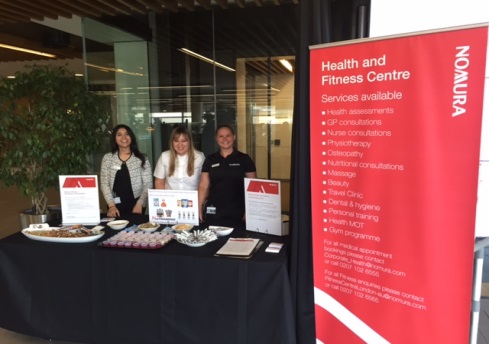 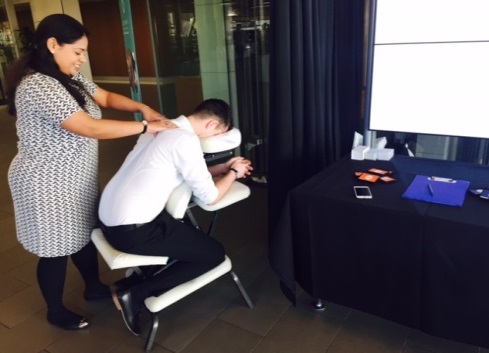 Accordingly, the total percentage of working hours lost to absenteeism and
presenteeism sector average of 12.7% and Top 5 firms of 9.2%
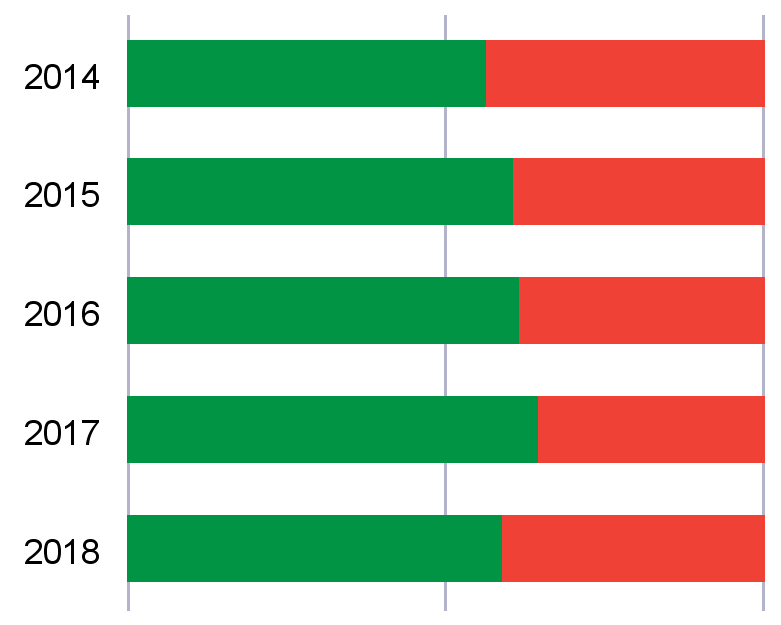 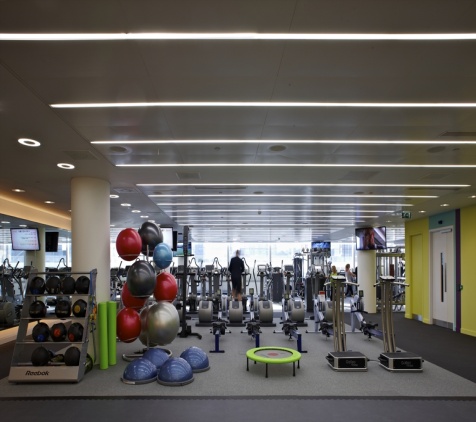 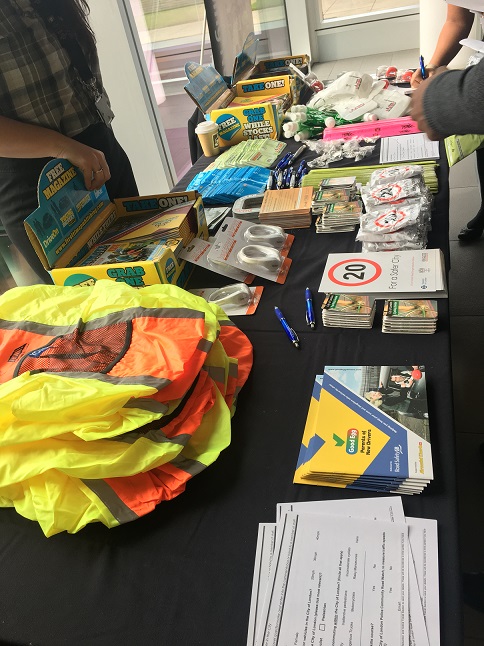 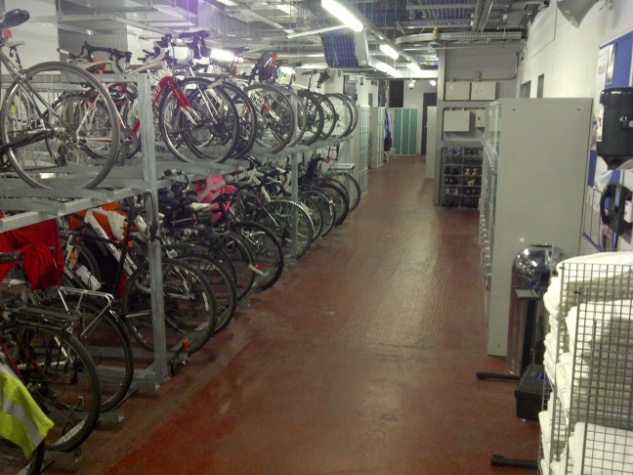 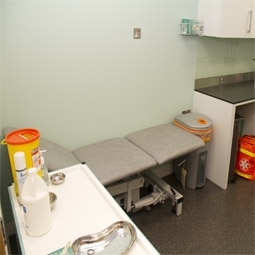 Have Accessible and Supported Services
Know and Understand Your Health Risks
Create a Culture
5